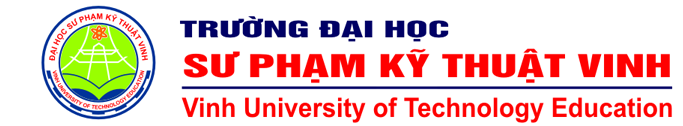 HƯỚNG DẪN SỬ DỤNG PHẦN MỀM ZOOM TRONG VIỆC HỌC TRỰC TUYẾN
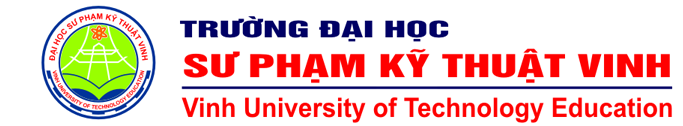 ZOOM LÀ GÌ?
Phần mềm họp trực tuyến miễn phí cho tất cả  người tham dự
Không cần phải có tài khoản mới tham dự được.
Đặc biệt phù hợp với mô hình đào tạo trực  tuyến/từ xa, các buổi họp,…
Cho phép tương tác giữa giảng viên và người  học, tối ưu hóa mô hình lớp học truyền thống.
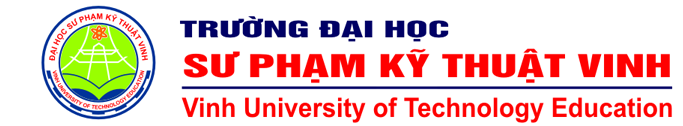 Cần gì để kết nối vào ZOOM?
Một máy tính bàn, laptop hoặc bất kỳ một thiết bị  thông minh có kết nối Internet
Mã số tham dự cuộc họp/buổi giảng ID # (sẽ  được thông báo riêng cho từng sự kiện)
Loa/Tai nghe, microphone ngoài: Hầu hết các  máy tính, điện thoại thông minh đều có sẵn. Tuy  nhiên, nếu thiết bị không có, bạn hãy trang bị  thêm.
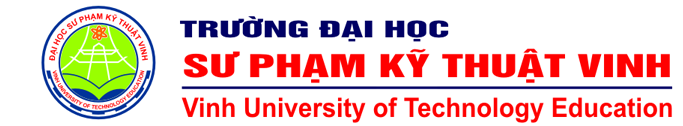 Các bước kết nối với  phần mềm ZOOM
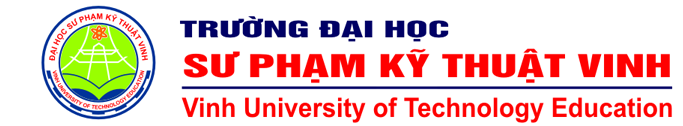 Bước 1: Tải phần mềm ZOOM về thiết bị
Dành cho máy tính/laptop: Truy cập:  https://zoom.us/download. Nhấn Download (trong  mục Zoom Client for Meetings). Sau đó cài đặt phần  mềm vào máy.
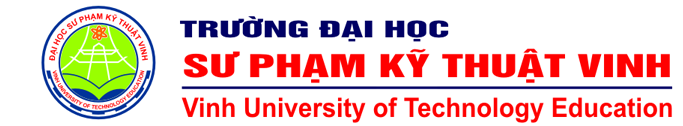 Bước 1: Tải phần mềm ZOOM về thiết bị
Dành cho smartphone: Vào Google App Store  (Android) hoặc Apple App Store (iOS)
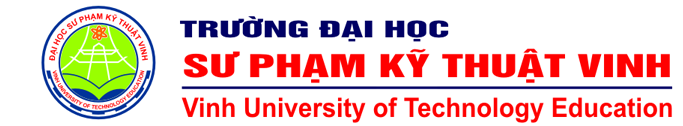 Bước 2: Mở phần mềm ZOOM
Đăng nhập vào Zoom bằng PC & Laptop
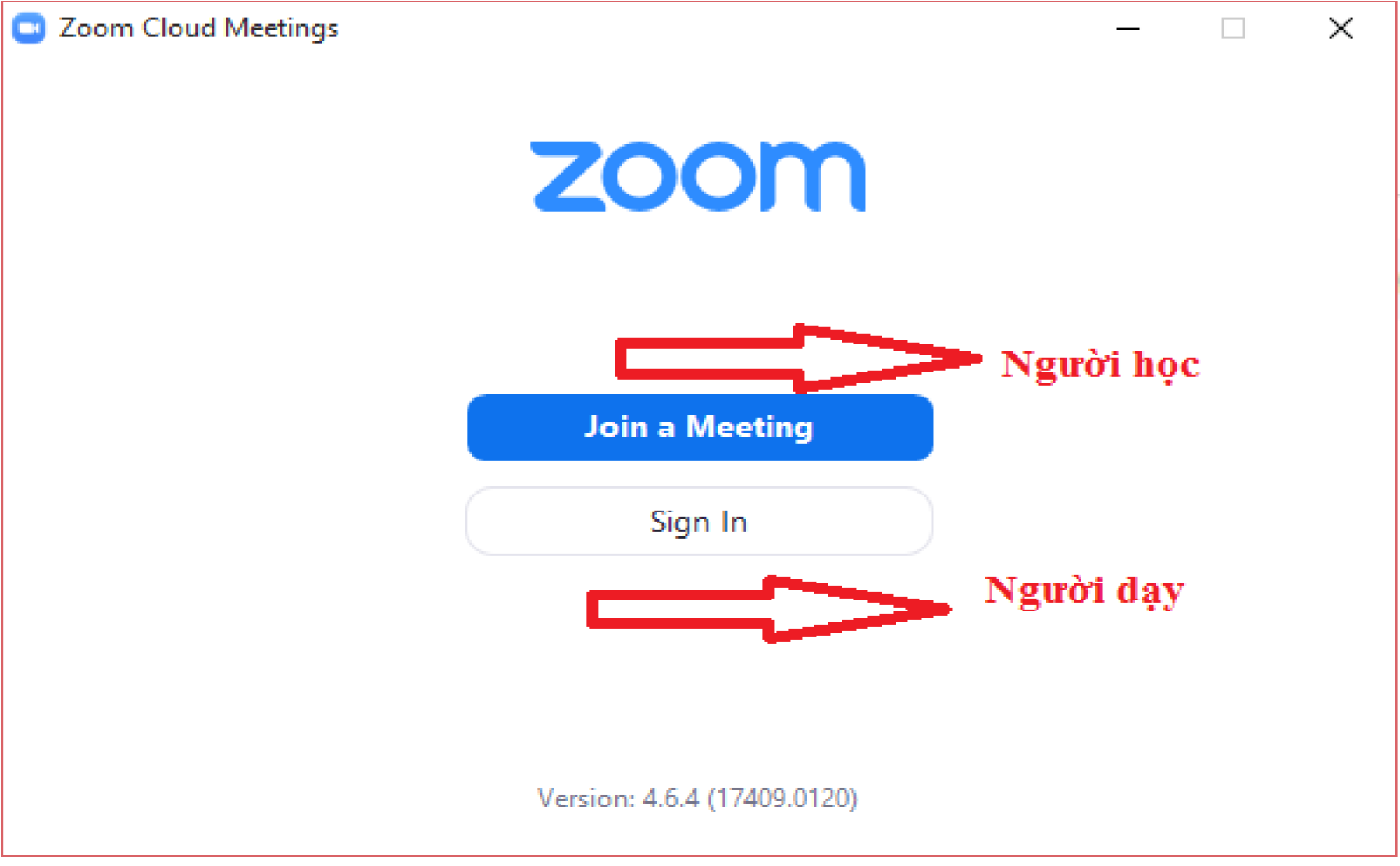 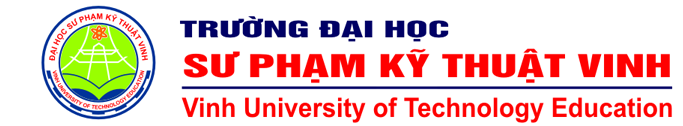 Bước 2: Mở phần mềm ZOOM
Click vào mục “Join a Meeting”, cửa sổ Zoom sẽ hiện ra như sau:
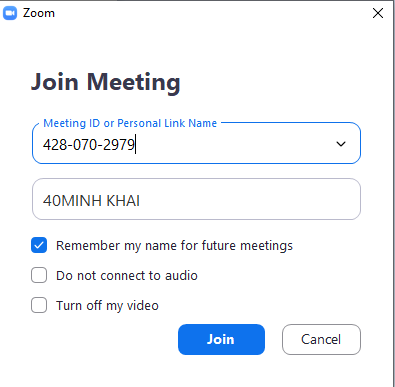 Nhập ID
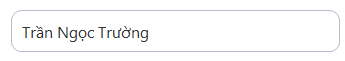 Click vào nút “Join” để tham gia vào lớp học
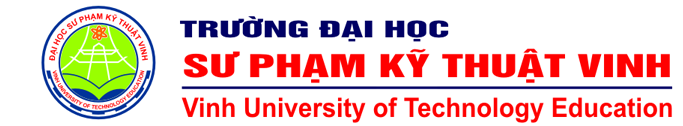 Bước 2: Mở phần mềm ZOOM
Nhập mật khẩu nếu có
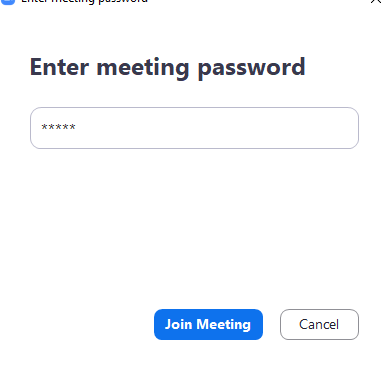 Nhập Mật khẩu
Click vào nút “Join” để tham gia vào lớp học